미래를 여는 영어교실교재활용방법
Smart Phonics 1 – 5
English Time 1 - 6
1. phonics?!
파닉스? 
각각의 알파벳이 어떤 소리음을 내는지 배우고 그 소리음을 조합해서 단어를 배우는 발음 중심 언어지도법
영어권에서는 다소 난독증을 보이는 아이들에게 읽는 법을 가르치기 위한 교육방법으로 사용되고 있다.
파닉스를 꼭 배워야 하는가? 배울 필요가 없다라는 주장도 많지만, 영어를 외국어로 배우는 우리나라 상황에서는 분명히 읽기에 도움이 될 수 있다.
하지만 파닉스 규칙에 맞지 않는 단어들도 많기 때문에 파닉스 교수법을 맹신해서는 안된다.
2. Smart Phonics 1 - 5   학생용교재 + 워크북 + 무료어플
Smart Phonics 1
- 영어알파벳 구별, 각각의 소리음

Smart Phonics 2
- 영어단모음(a, e, i, o, u) 소리음
- 단자음+단모음+단자음

Smart Phonics 3
- Magic e

Smart Phonics 4
- 단어 앞과 뒤에 위치하는 이중자음
  (bl, cl, sl, br, sh, ch, wh….)

Smart Phonics 5
- 이중모음(ee, ea, ay, ai, oy, oi, er, ir, ur, or…)
Smart Phonics 1
알파벳 대소문자 구분, 각 글자가 나타내는 소리음 익히기
총 8과
알파벳 노래로 전체 알파벳 이름 익히기 
https://youtu.be/FIiXsBCgtaw
전체 알파벳의 소리음을 익혔다면 소리음과 해당 단어가 나오는 노래를 매 시간마다 부르며 알파벳 글자와 소리음을 연결시키며 기억하기
https://youtu.be/p4MCiq3cbao
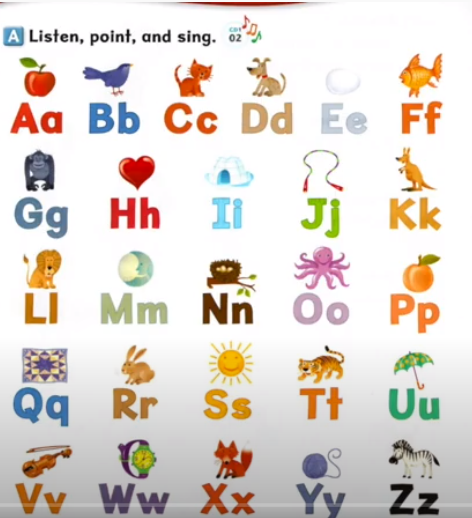 Smart Phonics 교재 활용방법
1. 1권당 총 8단원 + 4단원 후 복습 1번 + 8단원 후 복습 1번 + 총괄 평가
 2.  각각의 단원을 2시간에 끝내는 것을 목표로 삼고 수업을 진행하면 충분하다.
     (스마트 파닉스 1 시간 + 잉글리시 타임 1시간)
 3.  파닉스 규칙과 함께 제시되는 단어의 발음을 충분히 학습하기
    - 듣고 따라하기, 어려운 발음은 집중적으로 발음해보고 따라하기, 스스로 읽어 보기, 어플을 적극적으로 활용하기
 4.  단어 카드 활용해서 게임하기
    1) 두 팀으로 나누고,  각 팀에서 1명이 나와서 단어를 설명하면 팀원들이 맞추기
	2)  팀 대항 단어 빨리 읽기
	3) 교사가 말하는 단어를 빨리 가져오기
	4) 각 팀에서 1명이 나와 그림을 그리면 모두가 그림을 보고 단어를 먼저 맞추기
	5) 각 팀이 한 줄로 서고, 맨 마지막 친구에게 교사가 단어를 말하면 계속 전달해서 해당 단어를 가져오기
	6) 같은 단어 찾기 메모리 게임
5.  배운 단어들이 나와 있는 스토리 타임 등 모든 듣기를 빠짐없이 활용하기(듣고 아는 단어 혹은 문장 말해보기)
3. English Time 1-6
초~중등 대상
듣기, 읽기, 쓰기 그리고 말하기의 4가지 영역을 통합적으로 학습할 수 있는 코스북 시리즈
총 6단계
각 단계는 12단원 + 복습 4단원으로 구성
1~4단계
       각 단원: conversation time + word time + practice time + phonics time    
       (파닉스 타임이 있어 스마트 파닉스에서 배운 내용을 다시 복습할 수 있어 유용)
5~6 단계
      각 단원: conversation time + word time + focus time + practice time + reading time + your time
English Time 1-4
6개월에 끝내기 위해서, 각 단원을 2시간에 끝내는 것을 목표로 한다.
    (2주일에 1단원 끝내기)
   1차시: conversation time + word time + 해당 워크북 풀기
   2차시: 복습 word time + practice time + phonics time + 해당 워크북 풀기
 다른 복습 단원들은 시간적 여유를 보고 진행하기
 한 권을 완벽하게 끝내는 것은 어렵기 때문에 아이들 수준에 맞추어서 진행하기
1-4 단계에서는 실생활에서 많이 쓰이는 어휘, 표현 그리고 구문이 나오지만 영어 실력이 탄탄하지 않은 친구들이 배우기에는 어려울 수 있다. 따라서 교재 내용에 쉽게 다가갈 수 있는 영어 노래 동영상을 수업시간에 활용하면 좋다.
1. 영어로 1-12월 배우기
https://youtu.be/5enDRrWyXaw?t=24
2. 영어로 숫자 익히기 (1-20)
https://youtu.be/0VLxWIHRD4E
3. 영어로 숫자 익히기 (1-100)
https://youtu.be/SxgCA1qOW20
4. 이름을 묻고 대답하기(What’s your name?)
 https://youtu.be/BAFSTrSNJMg
5. How are you?
 https://youtu.be/tVlcKp3bWH8
6. 요일 배우기
 https://youtu.be/LIQsyHoLudQ
7. 날씨에 관련된 표현 배우기
 https://youtu.be/8Jsf17pRTIg
8. 영어로 색을 말하기(사물과 색을 연관시켜 기억하기)
 https://youtu.be/SLZcWGQQsmg
9. 신체 부분들을 영어로 익히기
 https://youtu.be/YBJ_-MyV2rU
10. Do you like~? 구문으로 질문하고 대답하기
   https://youtu.be/frN3nvhIHUk
11. where와 전치사 표현 익히기 (on, in, under, by)
   https://youtu.be/DHb4-CCif7U
12. What’s this? 노래
   https://youtu.be/AMHSi9r33rY
13. What time is it?
   https://youtu.be/0Yq_rztquuU
14. What are you wearing? I’m wearing…
   https://youtu.be/FIo1_1-xg60
15. 인칭대명사 노래
   https://youtu.be/aVBxZc0weF4
English Time 5-6
각 단원: conversation time + word time + focus time + practice time + reading time + your time
 Foucus time과 practice time에서 제시되는 문법 수준이 높아진다
   : 수량형용사, 재귀대명사, 가정법 현재, 빈도부사(빈도를 나태내는표현), 부사, 과거형,      비교급, 최상급, 원급표현, 감정형용사, 현재완료
 모든 교재 내용을 다 다루기가 힘들다:  conversation time + word time에 초점을 맞추고,   focus time에 나오는 문법은 간략하게 제시하는 것도 좋겠다.
 1-4단계까지 공부하고 좀 더 쉬운 코스북으로 5-6단계를 해도 좋겠다는 생각이 든다.
숙제?!
현재는 Phonics 1단계 + English Time 1 단계가 함께 지급되고 있다.
 학생들이 4학년 이상이라면 함께 진행하는 것도 좋다. 
   (저학년에게는 이 구성이 어려울 수 있다.)
 1회 2시간을 기준으로 한다면 파닉스 1시간 + 잉글리시 타임 1시간으로 진행하고
   숙제를 꼭 내주어서 다음 시간까지 아이들이 영어에 노출되며 공부할 수 있도록
   유도하는 것이 매우 중요하다. (예: 파닉스 워크북 풀기,  파닉스 어플로 공부하기, 
   잉글리시 타임 대화 부분 매일 듣기 3번하기 쓰기 1번, 워드타임 단어 읽기 3번 쓰기 3번)
아이들이 숙제를 하기 위해서는 센터에서 수고하시는 선생님들의 도움이 절실히 필요하다.
매일 숙제를 할 수 있도록 여건을 마련해주시고 숙제를 했는지 확인을 해 주시면 영어수업 진행에 큰 도움이 될 것이다.
추가교재?!!
English Time 4 그리고 Phonics 4 단계가 끝나면 추가 교재가 있으면 좋다.
  1. 듣기교재(+읽기 교재)
     - 아이들 수준에 맞추어서 영어 원서 듣기 (1단계부터 듣기를 병행해도 좋겠다.)
     - Peppa Pig,  Biscuit…
     - Wendybook(영어원서 구입가능한 사이트)
  2. 문법교재
     - 고학년인 경우, 특히 6학년 수업을 하는 경우에는 쉬운 문법책부터 시작하면 좋다.
     - Mentor Grammar Early Starter
  3. 읽기 교재
     - 아이들의 영어실력이 향상되어서 어느 정도 읽기가 가능해지면 원서읽기를 하면 좋다.
     - Stepintoreading 시리즈,  I can read 시리즈,  ORT 
  4. 코스북 – Let’s go to the English world